PSI Global Trade Work
Quality public services, Democracy and accountability 
IAMRECON TISA FORUM
The new wave of trade agreements
Shift away from multilateral system
FTA’s proliferating – over 2000 since mid 90’s
Regional trade agreements expanding – new plurilaterals
Not transparent – secret, exclusive
Developing Country Service Commitments:
Much greater in US FTAs than GATS
Source:  UNCTAD 2014
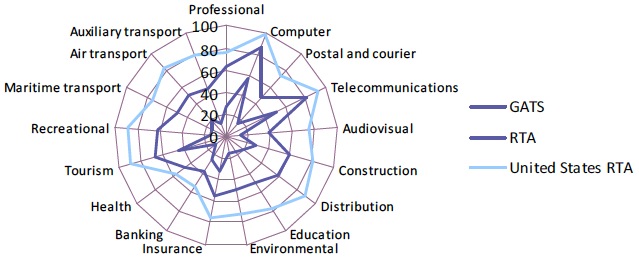 3
[Speaker Notes: -]
Not about tariff’s
97% removal of non-agricultural tariff's
Investors rights
Regulatory coherence
Domestic regulation
[Speaker Notes: Increasingly about creating rights for MNE investors

Note this often gives them more rights than local companies]
Beyond Non-Discrimination
GATS prohibits public monopolies and exclusive service suppliers in committed sectors.
Governments cannot restrict or require “specific types of legal entities” through which to supply services.
applying ‘pro-competitive’ regulation to previously socialized services
[Speaker Notes: Normal areas of agreement is to stop government discriminating against foreign providers

But GATS goes further

For example, GATS Article XVI prohibits public monopolies and exclusive service suppliers in fully committed sectors, even on a regional or local level.

ALSO: cant restrict legal form of service providers in fully committed sectors (such as favouring community-based not-for-profits) which are so important in social services, child care, and education.

The GATS also develops  templates for pro-competitive regulation, tailored to certain sectors such as telecoms.]
Undermines Democracy
Will bind future governments
Negotiations secret
Will stop governments from delivering services in accordance with mandate (auto insurance case)
[Speaker Notes: 1 -More like constitution change than legal change

2 - People outraged if law was made like this locally

3 – flexible provision + future provision

ISDR
Private panels – can be a judge and a party at same time
Rights to investors to sue governments – unheard of
Australian tobacco and plain packaging example

Chill effect]
Public Services are not commodities
QPS: Provide basic social and economic necessities universally on the basis of need. Exists because markets will not produce these outcomes.

Trade agreements: deliberately promote commercialisation and define goods and services in terms of their ability to be exploited for profit by global corporations and international service providers.
[Speaker Notes: Trade Agreements fundamentally misconceives public services and privilege the profits of the richest in the world over those who have the greatest need.]
Trade Agreements Effect Public Services
Privatisation
Ability to regulate
Creates corporate rights that challenge state rights
Insufficient carve-out for public services
GATS excludes services provided “in the exercise of governmental authority.”

defined as “any service which is supplied neither on a commercial basis nor in competition with one or more service suppliers.”
[Speaker Notes: If left to governments to define would not be problem

But defined very narrowly

Major problem with “in competition with one or more service suppliers”

most public service systems involve a tightly regulated mix of - public, not-for-profit, and private - financing and delivery.  

Recent European Commisison interpretation shows only safe areas are (police and judiciary, prisons, statutory social security schemes, border security, air traffic control, etc.), which are currently of no commercial interest (EC reflections papwer 2011)]
Why a TISA?
Services Sector growth
2/3 of GDP but 20% of trade
Doha round at a standstill
GATS incomplete – TISA extends GATS
Aim to pressure other countries to join after conclusion
[Speaker Notes: Corporate lobbying – epseically in America – Services Industries Association]
Who does it cover?
Canada, Chili, Colombia, Costa Rica, Mexico, Panama, Peru, United States
Australia, Hong Kong, Japan, New Zealand, Pakistan, South Korea, Taiwan  
Iceland, Norway, Switzerland, 28 members of the EU 
Turkey, Israel
60% of worlds services
[Speaker Notes: Really Good Friends of Services

Gold standard 

Large coverage of world economy 

Forcing countries to join after it has been negotiated

China is latest country to announce joining talks – quite significant]
But the aim is for all countries to join

Uruguay
Mauritius
History of TISA
Started in early 2013
Secret negotiations in Geneva every 8 weeks
Extension of GATS
Heavily lobbied for by USA Coalition of Service Industries
What services does it cover?
cross border services (GATS Mode 1), Telemedicine, online health services, online drug purchases; 
consumption abroad (GATS Mode 2) medical tourism; 
foreign direct investment (GATS Mode 3) multinational corporations buying or establishing private hospitals, clinics, laboratories etc 
temporary movement of persons (GATS Mode 4) such as nurses, doctors, personal carers, health executives temporarily travel abroad to provide services.
[Speaker Notes: Only 1 mode is actually about trade in services – MODE 1]
Effects on public services
Standstill - confining public services within existing boundaries, 
Ratchet - locking in future (failed) privatization 
Negative list - Future services
[Speaker Notes: Future services:

Public services evolve. 

Previously: public health systems, public transport systems, public education and public waste and sanitation in many countries. 

Future policy challenges such as medicine and biotechnology, climate change related energy and abatement measures, banking re-regulation or internet regulation are likely to require some form off public sector involvement.]
Domestic regulation
Binding rules that allow corporations to challenge new or costly regulations – even if domestic and foreign treated the same
Covers qualification requirements, technical standards and licensing requirements
Worker safety, environmental, consumer protection, universal service obligations, water standards, municipal zoning, toxic waste transport, educational institutions etc
[Speaker Notes: Quals – professional and trade standards

Tech standrads – rules according to which the service must be performed + tech standards – rules about how patient care must be carried out OR how equipment is to be operated
Licensing requirements – professional licencing but also related to governments permission to companies to provides services ie licencing health facilities and laboratories, waste disposal, broadcast licenses, power plants]
Ability to regulate?
Necessity test
Decision making cant involve undue delays
Licensing
[Speaker Notes: Necessity test – not more burdensome than needs to be – political reality of making laws 

Cross subsidies – cant use postal system to subsidise distance services

Subjectivity and planning – heritage, set back, colours, style

Licensing – can only cover the cost of the issuing and enforcement – gambling and addiction treatment]
And some more problems…….
State owned enterprises and foreign competition (subsidies)
Government procurement – local purchasing
Who wants the TISA?
The TISA was conceived:

		“to allay business frustration over the stalled 			Doha Round outcomes on services.” 										
The Global Services Coalition in a letter to the European Commission (September 10, 2013).
[Speaker Notes: http://www.esf.be/new/wp-content/uploads/2013/10/GSC-Letter-on-TISA-to-Karel-de-Gucht1.pdf]
The US Coalition of Service Industries (CSI) set up a TeamTISA to promote TISA
Microsoft
JP Morgan Chase
CHUBB
Deloitte 
UPS
Google 
Verizon
Walmart
Walt Disney
IBM 
and more.
Who else?
Financial Services text from Wikileaks shows that the following organisations support the TISA:
US Securities Industry and Financial Markets Association
US Chamber of Commerce
Canadian Services Coalition
Coalición Mexicana de Servicios
American Insurance Association
VISA
Bloomberg Financial information Services
What do they want?
Walmart in its submissions to the US Trade Representative (USTR) sees the TISA as a way to free itself of restrictions on the sale of pharmaceuticals, medical devices, alcohol and tobacco and avoid zoning laws
FEDEX in its submissions to the USTR seeks the elimination of “regulatory advantages historically conferred on national post offices”. In other words it sees the TISA as a way to force the deregulation of the postal system.
[Speaker Notes: http://www.teamtisa.org/
http://www.teamtisa.org/index.php/about-team-tisa/coalition-members
http://wikileaks.org/tisa-financial/
Testimony, Walmart, “Walmart ISA Comments 2013”, response to USTR “Request For Comments On An International Services Agreement” Docket Number: USTR–2013–0001. Online at: http://www.regulations.gov/#!documentDetail;D=USTR-2013-0001-0028
FedEx, response to USTR “Request For Comments On An International Services Agreement” Docket Number: USTR–2013–0001. 25 February, 2013. Online at: http://www.regulations.gov/#!documentDetail;D=USTR-2013-0001-0007]
PSI is leading and mood is changing
AFL-CIO
ETUC
TUC

Civil Society
Global Day of Action - 18 April
What to do?
Understand how the agreements effect your members
Understand how they effect workers and democracy
Explain more than tariffs and trade
Work with civil society allies
Reach out to private sector unions
Influence your national centre
Lobby your government
Involve line agencies